Анатомо-физиологические особенности (АФО) детского организма и их влияние на клиническое течение основных стоматологических заболеваний и травм челюстно-лицевой области у детей
Особенности организма ребенка в различные возрастные периоды
Детский организм развивается быстро, поступательно, но диспропорционально; ребенок непрерывно и последовательно проходит ряд возрастных периодов, во время которых меняются морфофизиологические особенности его организма. 
В практической деятельности врач должен учитывать возрастные анатомофизиологические особенности здоровых и больных детей. Между возрастными периодами развития ребенка нельзя провести строгой грани; тем не менее различают два больших периода: внутриутробный и внеутробный.
Внутриутробный период развития подразделяется на 2 стадии: 
эмбриональную—первые 11—12 нед; 
плацентарную (или фетальную) — от 12 нед и до рождения.
Эмбриональная стадия
характеризуется превращением эмбриона в плод, формированием органов и систем, присущих раннему периоду онтогенеза человека. На этой стадии развития плода заболевания матери могут привести к самопроизвольному прерыванию беременности, а различные эндогенные и экзогенные тератогенные факторы — к порокам развития. Именно первые 3—7 нед беременности считаются критическим периодом для формирования органов и систем и прежде всего челюстно-лицевой области (ЧЛО).
Аномалии развития формируются главным образом в первые 3 месяца беременности. 
Обычно возникают пороки развития лица и челюстей, наиболее часто — это расщелины верхней губы и неба. Вследствие недоразвития или отсутствия лобно-носового отростка могут развиться различные виды черепно-челюстно-лицевых дизостозов. 
В течение первых 2 месяцев внутриутробного развития возможно образование врожденных:
кист и свищей лица, 
околоушной области и шеи, 
пороков развития мышечной, сосудистой и нервной систем. 
К концу 2-го месяца эмбрион уже сформирован.
Плацентарная стадия
характеризуется интенсивными процессами дифференцировки тканей, плод подготавливается к внеутробной жизни. Плод 22—24-недельного возраста может дышать и сосать.
В позднем фетальном периоде (III триместр беременности) происходит отложение в организме плода многих веществ — железа, кальция, витаминов и др., потребность в которых в послеродовом периоде материнское молоко не удовлетворяет.
Возникающие позже пороки развития являются главным образом следствием недостаточного роста и развития плода. К ним относят:
 нарушение строения черепа,
лицевых костей, 
недоразвитие хрящей носа и ушей и др.
С 4,5—5 мес внутриутробного развития начинается минерализация молочных резцов, а с 7 мес — клыков и моляров.
Таким образом, особенно важной является антенатальная профилактика различных заболеваний — дородовая охрана здоровья матери и ребенка, которая должна быть основной задачей гинекологов, акушеров, педиатров, детских-стоматологов и врачей других специальностей.
Период внеутробного развития
Период новорожденности начинается от первого вдоха ребенка и условно продолжается до конца 4-й недели жизни (28 дней). В это время новорожденный адаптируется к внеутробным условиям, для этого периода характерны незрелость всех органов и систем, особенно ЦНС, интенсивная потеря тепла и жидкости, высокий уровень основного обмена. 
В этот период могут наблюдаться особые пограничные физиологические состояния:
 эритема, 
желтуха, 
транзиторная лихорадка, 
потеря массы тела.
Очень часто, даже после нормальных родов, у новорожденных возможно образование кровоизлияния с отеком тканей, так называемая родовая опухоль, которая чаще всего располагается в области темени и затылка, иногда — в области лица и лба.

Желтуха новорожденных возникает на 2—3-й день жизни; раньше всего меняют цвет кожа лица, слизистая оболочка полости рта, твердого и мягкого неба.

В течение первых 3—4 дней жизни масса тела новорожденного заметно снижается — физиологическая потеря массы тела.
С клиническими проявлениями врожденных пороков челюстно-лицевой области (ЧЛО), как правило, первыми встречаются неонатологи, реже педиатры, которые и устанавливают хирургический диагноз. 
Знание основных признаков хирургических стоматологических заболеваний позволит врачу-неонатологу своевременно направить ребенка к специалисту и вовремя начать квалифицированное лечение.
Иногда новорожденный плохо захватывает сосок груди матери, щелкает при сосании языком, что может быть обусловлено короткой уздечкой языка. 
У новорожденного возможно развитие поверхностного кандидоза слизистой оболочки полости рта — молочницы.
Значительно реже и у детей ослабленных могут появиться афты Беднара (афты травматического происхождения, возникающие при кормлении ребенка через слишком длинную соску.
Болезни периода новорожденности  чаще всего бывают следствием:
внутриутробно развивающихся инфекций (вирусный гепатит, цитомегаловирусная инфекция, туберкулез, сифилис, токсоплазмоз); заражение может произойти как внутриутробно, так и в период родов и после рождения;
родовой травмы при патологическом течении родов или реаниматологического пособия новорожденному;
последствий внутриутробной асфиксии.
В этом периоде могут развиться:
гемолитическая и геморрагическая болезнь новорожденных;
септические заболевания, вызванные нередко кокковой флорой, перед которой новорожденный беззащитен.
Особенностью периода новорожденности  является склонность к быстрой генерализации инфекционного процесса с развитием тяжелых септических и токсико-септических осложнений
Грудной период
Грудной период (от 3—4 нед до 12 мес) характеризуется:
более высокими темпами физического и психического развития;
масса тела ребенка к концу первого года жизни утраивается;
длина тела увеличивается на 26 см;
окружность головы увеличивается на 12 см. 

В 5—6 мес прорезываются первые молочные резцы на нижней челюсти, к году ребенок обычно имеет 8 молочных зубов. Своевременный ритм прорезывания зубов отражает нормальное развитие организма ребенка.
Несбалансированное питание в условиях интенсивного роста может привести к:
 нарушению обмена веществ;
развитию анемии,
 рахита, 
гипотрофии. 
Первоначальный пассивный иммунитет у ребенка постепенно ослабевает, а приобретенный иммунитет в первые 5—6 мес жизни еще не сформировался. Случайный контакт с различными инфекционными агентами сенсибилизирует организм; входными воротами инфекции оказываются кожа, слизистая оболочка полости рта и дыхательные пути.
В грудном возрасте могут действовать факторы, приводящие к нарушению формирования ЧЛО, например привычка сосать пальцы. Затруднение носового дыхания может привести к нарушению роста и развития челюстей.
На первом году жизни продолжаются формирование и минерализация молочных и начинается минерализация зачатков постоянных зубов.
Преддошкольный период и дошкольный период
Преддошкольный период (от 1 года до 4 лет — ясельный возраст) характеризуется быстрым совершенствованием:
двигательных навыков, 
речи,
психики, 
ростом ребенка.
Ребенок подвижен, любознателен, основной формой его развития является игра (что нередко сопровождается травмой зубов и мягких тканей чло)  быстро растет словарный запас ребенка.
Дошкольный период (от 4 до 7 лет). В этом периоде у детей:
 замедляется процесс роста, но активно совершенствуются функциональные возможности органов и систем;
в конце этого возрастного периода начинается смена зубов — молочных на постоянные;
Кариес и его осложнения наиболее часто приводят к развитию одонтогенных воспалительных заболеваний ЧЛО:
острых и хронических периоститов и остеомиелитов,
лимфаденитов,
абсцессов,
флегмон.
В этом периоде самыми частыми являются острые инфекционные заболевания. В развитии многих заболеваний большую роль играет аллергия: на фоне нарастающей сенсибилизации детского организма часто встречаются болезни инфекционно-аллергические (бронхиальная астма, ревматизм и др.).
Период младшего школьного возраста
Период младшего школьного возраста (от 7 до 12 лет). В этот период у детей продолжается совершенствование функций организма. Усиленно развиваются и крепнут мышечная система и скелет. Молочные зубы полностью заменяются постоянными. 
Этот период отличается от предыдущего в основном количественным, а не качественным развитием ребенка, поэтому преддошкольный и дошкольный периоды часто объединяют в один — период молочных зубов.
В преддошкольном и дошкольном периодах у детей при отсутствии комплексной профилактики выявляют многие стоматологические заболевания.
Наиболее массовыми являются:
кариес и его осложнения, 
тяжелые воспалительные заболевания, чаще одонтогенного происхождения, 
зубочелюстные аномалии,
деформации. 
Дошкольный и младший школьный возраст характеризуют наиболее высокая частота развития острых и хронических одонтогенных воспалительных заболеваний, все виды травм зубов, челюстных костей и мягких тканей головы, лица и шеи, многие виды новообразований.
Старший школьный возраст
Старший школьный возраст (от 12 до 18 лет) — период полового созревания (пубертатный). 
Последний период детства характеризуется выраженной перестройкой эндокринной системы, усиленным ростом. 
У девочек вторичные половые признаки обычно развиваются на 1 — 1,5 года раньше, чем у мальчиков. 

В этом периоде часто встречаются:
функциональные расстройства сердечно-сосудистой,
нервной системы («юношеское сердце», «юношеская гипертензия»; 

У девушек — дисциркуляторные расстройства в виде акроцианоза и обморочных состояний), обусловленные быстрым непропорциональным ростом всего тела и отдельных органов и неустойчивостью вегетативно-эндокринной системы.
Особенности организма ребенка в различные возрастные периоды должны служить научным обоснованием дифференцированной стоматологической хирургической помощи детям.
Необходимо помнить, что только в зависимости от возраста и анатомо-функционального состояния ребенка можно рационально подобрать и провести лечение.
Этапы развития челюстно-лицевой области
в структуре хирургической заболеваемости челюстно-лицевой области велика доля патологических процессов дисэмбриогенетического происхождения.
Эмбриопатии принято делить на две группы.
Наследственные (генные, или хромосомные), проявляющиеся микроаномалиями (стигмы дизэмбриогенеза) или типичными пороками развития в зависимости от уровня мутации. Они могут быть выявлены при медико-генетическом консультировании (МГК). При наличии микроаномалий у обследуемого родителя риск возникновения врожденных аномалий у потомства повышается.
Мулътифакториальные, являющиеся результатом воздействия на организм матери и эмбриона экзо- и эндогенных токсичных веществ или продуктов их жизнедеятельности. Инвазивность этих веществ, степень и длительность их воздействия могут быть различными в зависимости от генетической предрасположенности и биологической восприимчивости организма матери и эмбриона.
Развитие лица
У 12-дневного эмбриона между передним мозговым пузырем и сердечным выступом появляется небольшое выпячивание эктодермы, что становится началом развития ротовой полости, называемой ротовой впадиной, или ямкой. Постепенно углубляясь, ротовая впадина достигает слепого конца передней кишки — в этой области формируются первичные хоаны, носовая перегородка, первичное небо.
На 3-й неделе ротоглоточная мембрана прорывается и передняя кишка начинает сообщаться через ротовую впадину с внешней средой, от которой она отделена глоточной перепонкой (рис. 1).
В конце 1-го месяца внутриутробного развития (4-я неделя) из элементов жаберной дуги образуются 5 бугров (отростков), которые ограничивают ротовую впадину. 
Один из них — непарный (лобный) — расположен выше ротовой впадины, 
два верхнечелюстных — парных — по бокам от него,
два нижнечелюстных — парных — ниже верхнечелюстных. 
Эти образования являются производными первой жаберной дуги.
К 3-й неделе у эмбриона уже есть 4 жаберные щели, жаберные дуги, представленные мезенхимой.
На 4-й неделе на ротовой поверхности челюстной дуги начинает развиваться язык, закладываются слюнные железы. 
К 8—11-й неделе формируется вторичное небо и ротоглотка уже отделена от носоглотки.
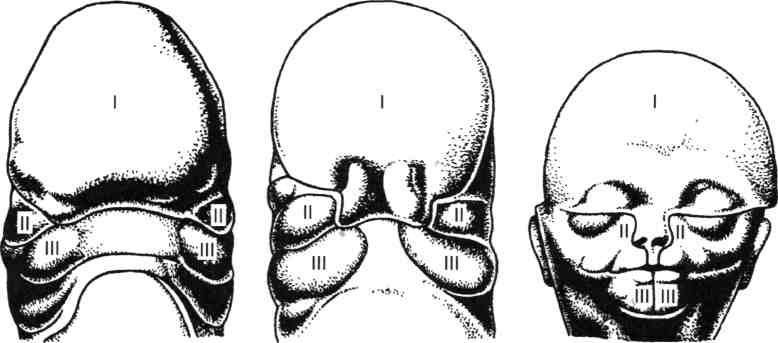 а	                                            б	                                               в
Рис. 1. Онтогенетическое развитие лица человека.
а — начало образования лица у эмбриона (2—3-я неделя утробной жизни); б —дальнейшая
стадия формирования лица (5 нед), в — сформированное лицо плода (3 мес).
I—III — зародышевые бугры, из которых образуются различные отделы лица: I — лобный, II —верхнечелюстные, III — нижнечелюстные [Колесов А. А., 1970].
Верхнечелюстные отростки срастаются с нижнечелюстными в боковых отделах, образуя щеки и боковые участки верхней челюсти и верхней губы, однако до средней линии они не доходят. 
В пространство между ними внедряется  фрагмент лобного  отростка — носовой отросток, средняя часть которого образует наружный нос, перегородку носа с будущим носовым гребнем (резцовая кость) и среднюю часть верхней губы или фильтрум (philtrum). 
В дальнейшем нижнечелюстные отростки сближаются между собой по  средней линии,   образуя нижнюю   челюсть  и нижнюю губу.
Таким образом,  вся верхняя часть лица  (лоб,  глазничные области и нос) формируется из лобного отростка, средняя часть лица (боковые отделы, верхняя челюсть, фрагменты верхней губы, кроме фильтрума, вторичное небо, альвеолярный отросток — кроме межчелюстной кости) — из верхнечелюстных бугров, нижняя часть лица — из нижнечелюстных бугров.
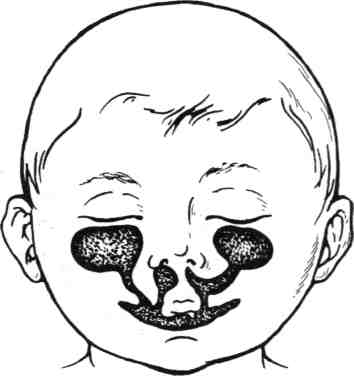 Рис.2. Локализация наиболее частого расположения врожденных пороков развития лица.
Формирование лица и сращение тканей по наследственно направленным линиям заканчиваются к 7-й неделе эмбрионального развития. Нарушение этого процесса ведет к образованию врожденных пороков развития лица.
Первоначально полости носа и рта отделены друг от друга первичным небом, из которого в дальнейшем формируются средние части верхней губы в пределах фильтрума, передний отдел твердого неба и фрагмент альвеолярного отростка (межчелюстная кость), несущего 2 или 4 резца. 
На 8—9-й неделе развития формируется вторичное небо из пластинчатых выростов небных отростков, направленных к средней линии навстречу друг к другу и сливающихся между собой и с опускающейся сверху носовой перегородкой. Дистально (расположенные более глубоко) участки небных отростков, не имеющие связи с носовой перегородкой, срастаясь, образуют мягкое небо и язычок.
Развитие челюстей
Верхняя челюсть подвергается окостенению раньше всех костей лицевого черепа. К концу 2-го месяца развития завершается срастание верхнечелюстных и лобного отростков, образующих средний отдел лица. Верхняя челюсть образуется из соединительной ткани, минуя стадию хряща.
Развитие нижней челюсти начинается из нескольких точек окостенения, расположенных в клетчатке, прилежащей к меккелеву хрящу. Постепенно формируется покровная кость, окружающая этот хрящ. Окостенение обеих половин нижней челюсти заканчивается к концу 1-го года жизни ребенка их сращением по средней линии, т. е. превращением в непарную кость. Нижняя челюсть — единственная подвижная кость лицевого черепа.
В развитии зубов различают 3 стадии (или периода): 
закладка и образование зубных зачатков; 
дифференцировка зубных зачатков; 
гистогенез зубных тканей.
В каждой челюсти новорожденного залегает 18 фолликулов (10 молочных и 8 постоянных) различной стадии формирования и минерализации. 
Нижнечелюстное отверстие у детей в возрасте от 9 мес до 1,5 года рас­полагается в среднем на 5 мм ниже уровня альвеолярной части, 3,5— 4 лет — на 1 мм ниже жевательной поверхности зубов, в возрасте от 6 до 9 лет — на 6 мм выше этой поверхности, а в 12 лет и позже — выше примерно на 3 мм.
Сроки формирования и прорезывания постоянных зубов
Таким образом, корни постоянных зубов окончательно формируются в возрасте от 10 до 15 лет. На рентгенограммах в это время имеются четкие контуры периодонта и не видно верхушечного отверстия.
Нарушение сроков формирования зубов, как правило, связано с различными заболеваниями (опухоли, кисты, травмы, недоразвитие костей лица и др.), что требует детального клинико-рентгенологического обследования и установления причины.
Сроки формирования и прорезывания зубов у детей влияют на планирование всех видов реконструктивно-восстановительных операций на костях лицевого черепа.
Возрастные особенности строения некоторых отделов челюстно-лицевой области, влияющие на течение хирургических стоматологических заболеваний
Пропорции лица новорожденного и взрослого человека различны, что зависит от соотношения размеров мозговой и лицевой частей черепа: у новорожденного кости свода черепа больше лицевого скелета. Отчетливо выдается лобно-носовой валик, несколько недоразвита нижняя челюсть (младенческая ретрогения).
По мере роста ребенка под влиянием функциональной нагрузки на жевательные мышцы и челюсти увеличиваются объем и размеры лицевого скелета. 
Рост лицевого скелета носит волнообразный характер; активно он происходит в следующие периоды: от рождения до 6 мес, от 3 до 4 лет и от 7 до 1 лет.
Различные заболевания и воздействия, повреждающие зоны роста костей (травмы, остеомиелит, облучение и др.) в эти возрастные периоды особенно сильно влияют на формирование лицевого скелета.
Особенности строения кожи
У новорожденного эпидермис имеет только 2—3 слоя ороговевающих клеток, а дерма, состоящая из ретикулярного и сосочкового слоев, имеет слабовыраженную соединительнотканную основу и мышечные волокна. В этот период эпидермис и дерма слабо связаны (в отличие от взрослых). Эпидермис легко слущивается  что  способствует  нарушению  целостности  кожи,  утрате  защитных свойств.
Терморегуляция кожи несовершенна (возможно развитие нерегулируемой гипертермии), дыхательная функция развита хорошо.
В своей практической деятельности детский стоматолог-хирург должен помнить о перечисленных выше особенностях строения кожи у детей раннего возраста. Нарушение правил асептики и антисептики, применение растворов антисептиков высокой концентрации, мазей и других лечебных средств могут вызвать побочные явления (ожоги, изьязвления и др.).
Особенности развития носа и ППН
Нос у ребенка:
по размеру не большой, 
носовые ходы очень узкие, 
нижний носовой ход у новорожденного отсутствует, что в сочетании со склонностью к отеку слизистых оболочек может быть причиной и затрудненного носового дыхания. 

Ребенок плохо сосет грудь и матери нередко связывают это с заболеванием полости носа и рта и обращаются к детскому стоматологу-хирургу. Слизистая оболочка полости носа нежная, богата кровеносными и лимфатическими сосудами.
Кожно-хрящевой отдел носа растет быстрее костного, вследствие чего форма носа с возрастом изменяется. В течение первых 5 лет нос становится длиннее, к 10—13 годам рост его завершается.

Придаточные пазухи носа к моменту рождения развиты слабо. У детей первого года жизни сложно дифференцировать воспалительные заболевания околоносовых пазух и острые одонтогенные и неодонтогенные воспалительные заболевания верхней челюсти (периоститы, остеомиелиты).
Развитие органов полости рта
Полость рта. Дно, язык, небо, глотка, губы, щеки хорошо развиты с раннего постнатального периода, так как участвуют в акте дыхания, сосания а после прорезывания зубов — в жевании и речи.

Слюнные железы функционируют с момента рождения, но в первые месяцы жизни секреция слюны незначительна, а с 4—6-го месяца жизни значительно усиливается, что связано с началом прорезывания молочных зубов. Чем раньше ребенка переводят на твердую пищу, тем активнее саливация. Слюна содержит множество ферментов, иммунные средства местной защиты.
Другие факторы, влияющие на течение хирургических стоматологических заболеваний
Здоровье детей зависит от уровня их физического, умственного, функционального развития в различные возрастные периоды, физической и нервно-психической адаптации к меняющимся условиям внешней среды, уровня неспецифической резистентности и иммунной защиты. Рост ребенка — программированный процесс увеличения длины и массы тела — неотделим от его развития, становления функциональных систем.
«Критические» периоды детства
В такие «критические» периоды организм ребенка оказывается в неустойчивом (метастабильном) состоянии, подвергается более высокому риску развития пограничных и патологических состояний при воздействии неадекватных его возможностям или патогенных внешних агентов (погрешности питания, инфекционные агенты, ксенобиотики, ио­низирующая радиация и др.), поэтому все виды медицинской деятельности должны быть адаптированы к возрасту ребенка.
Первый критический период (от 3 до 6 мес жизни)
характеризуется: интенсивным ростом ребенка, неустойчивостью формирующихся процессов (окислительное фосфорилирование, водно-солевой обмен и др.). В этот период происходит переход на смешанный характер питания, появляются первые зубы и возможно развитие различных дефицитных состояний (витамин D — рахит, железо — анемия).
репаративные процессы после оперативных вмешательств в ЧЛО.
Второй критический период (2—4 года).
В это время происходит быстрый рост ребенка, завершение основных структурно-функциональных перестроек ЦНС. Одновременно в ЧЛО завершается формирование молочного прикуса, условных рефлексов, развитие речи.
Увеличивающееся влияние социальной и биологической сред, смена привычных стереотипов повышают риск развития неврологических реакций.
В этот период сохраняется физиологический дефицит отдельных субклассов иммуноглобулинов, недостаточность местного иммунитета (в том числе полости рта) повышает риск развития воспалительных заболеваний, влияет на течение травм, затрудняет
Третий критический период (5—6-й год жизни ребенка)
Нарастают темпы формирования высшей нервной деятельности. Кроме того, изменяется формула белой крови в сторону преобладания гранулоцитов, многие показатели иммунной системы достигают уровней, характерных для взрослых.
В это время наблюдается первое вытяжение (ускорение роста), начинается период смены зубов; в полости рта одновременно присутствуют молочные и постоянные зубы (сменный прикус).
В этот период при определении показаний к операции удаления зубов необходимо проводить рентгенологическое исследование, которое уточняет взаимоотношение зачатков постоянных зубов и корней молочных, а также исключает первичную адентию.
Четвертый критический период (12—18 лет)
- подростковый период, или период полового созревания (препубертатный и пубертатный).
В препубертатный период (10—12 лет) формируется постоянный прикус. В целом для периода полового созревания характерны: перестройка нейро-эндокринной системы и регуляции обмена веществ, ускорение роста скелета и костей лицевого черепа, увеличение массы и длины тела, изменение формы тела, повышение мышечной силы и выносливости у юношей, увеличение жировой ткани у девушек; уменьшение массы лимфоидной ткани. У девочек процессы оссификации опорно-двигательного аппарата и костей мозгового и лицевого черепа происходят раньше, чем у мальчиков, причем наибольшие различия выявляются в пубертатном возрасте, когда костный возраст отличается почти на 2 года. Процесс роста ребенка зависит от генетических и медико-социальных факторов.